INTERNATIONALLEAD POISONINGPREVENTION WEEK
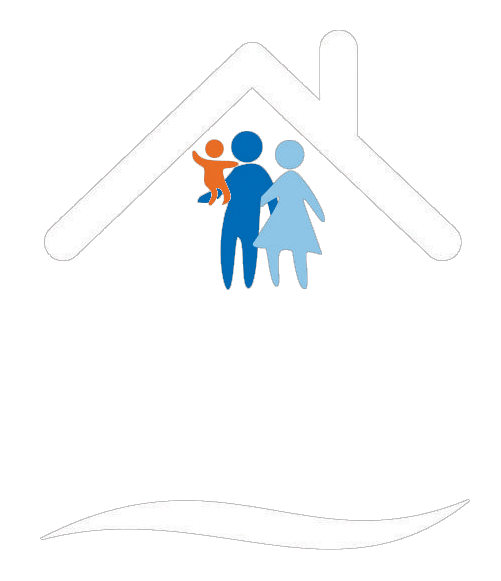 Semaine d'action 
nationale pour 
la prévention de 
l'intoxication au plomb
Des Enfants
Sans Plomb
Pour un avenir en santé
Du 23 au 29 octobre 2016
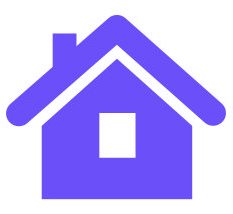 Faites tester votre maison
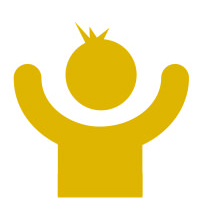 Faites tester votre enfant
Renseignez-vous sur 
l'eau potable
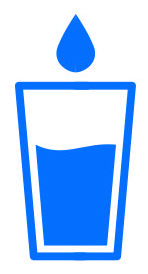 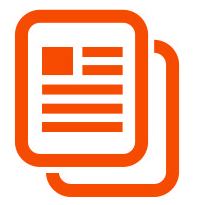 Comprenez la réalité
Pour plus d'informations 
en anglais, appelez le
1-800-424-LEAD (5323)
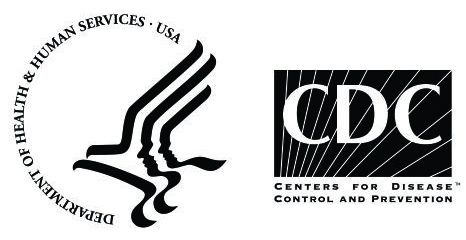 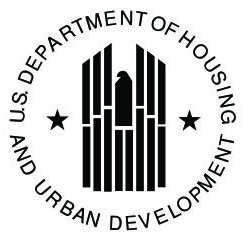 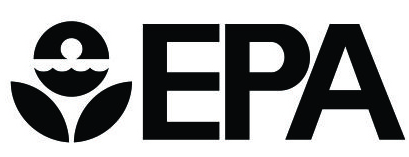 #LeadFreeKids
#LPPW2016
cdc.gov/nceh/lead
hud.gov/lead
epa.gov/lead